Снегирь
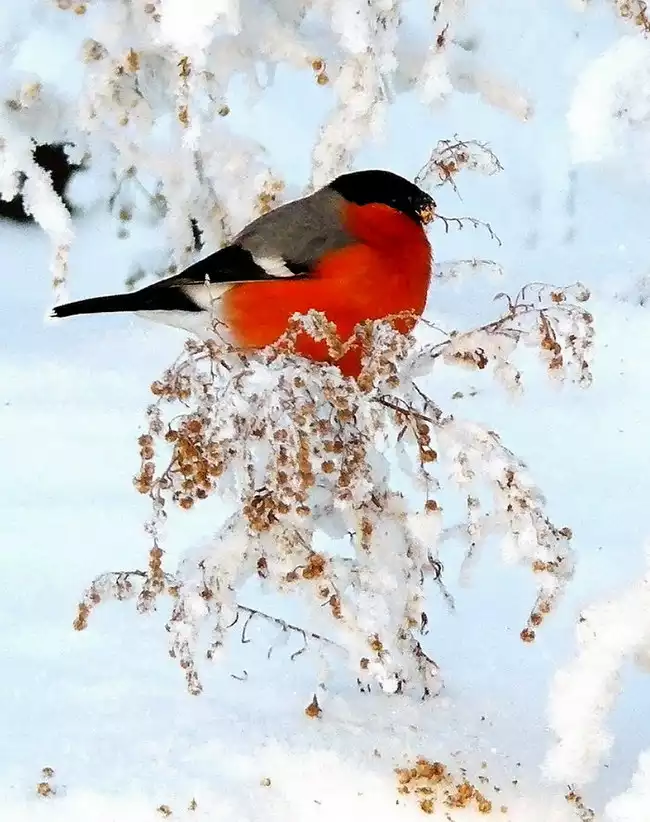 Мы предлагаем вашему вниманию 
3 способа изготовления поделки снегиря.
1. Способ.Вам понадобиться большой круг красного и поменьше круг черного цвета, два крылышка, хвост, клюв и два глаза.
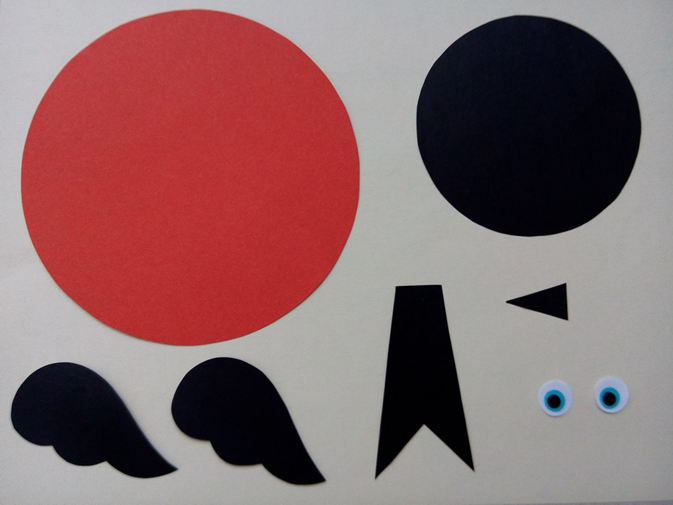 Поэтапная инструкция:
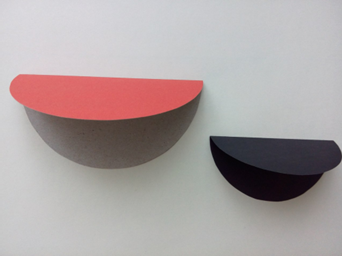 Согните два круга пополам.
 

2. Внутри красного круга 
Приклейте клюв и хвост.


3. Склейте половинки 
между собой.

4.Сверху приклейте согнутый                 5. Приклейте глаза и крылья. 
черный круг.
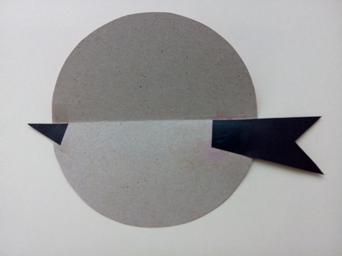 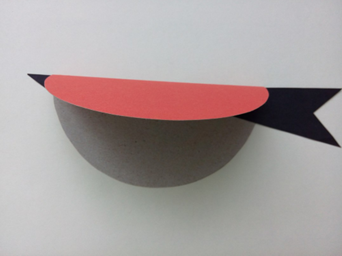 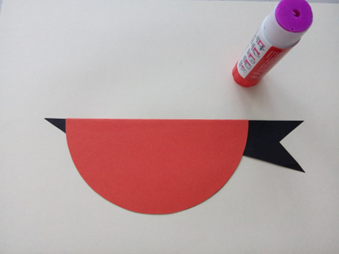 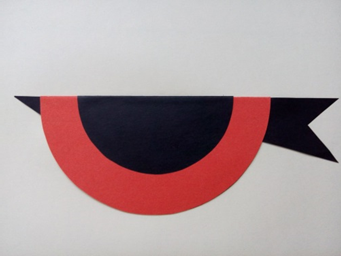 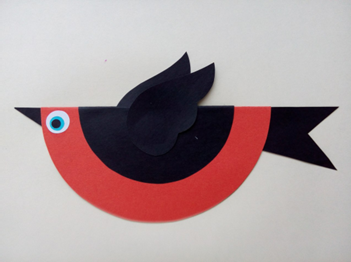 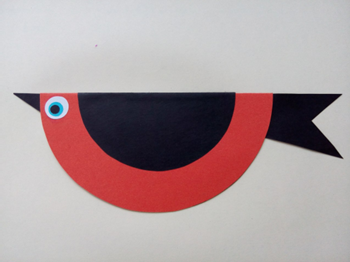 Таком простым способом вы можете выполнить и другие не менее интересные поделки.
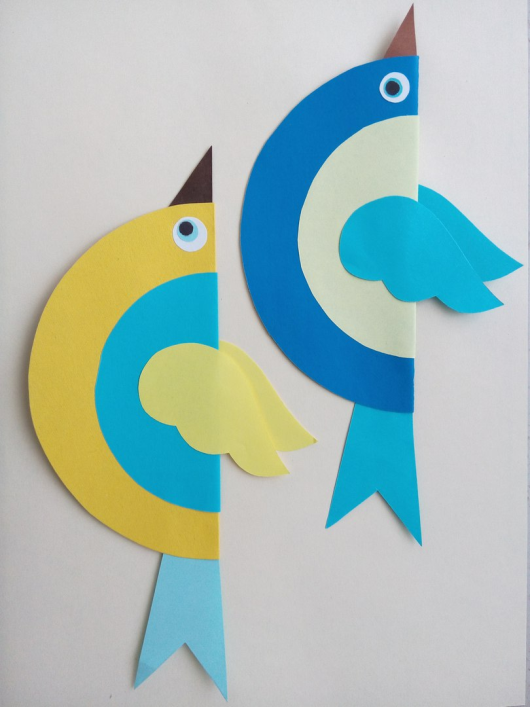 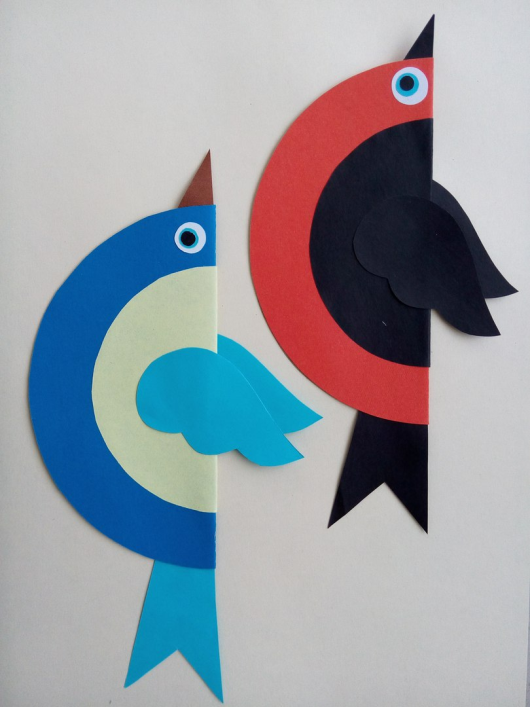 2. Способ. Вам понадобится: два черных и один красный круги, два крыла, два хвостика, два клюва, два глаза.
Поэтапная инструкция:
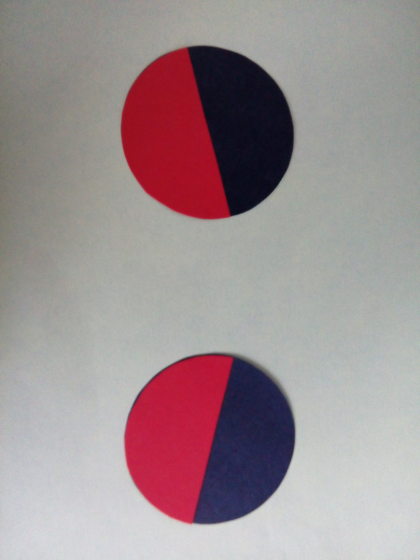 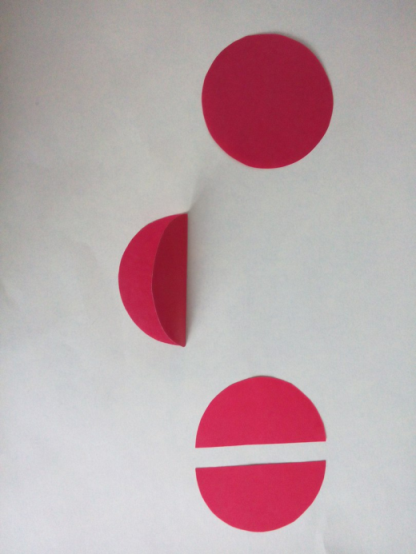 1.Согните красный круг 
пополам и разрежьте.
2. На два черных круга 
наложите красные 
полукруги и приклейте.
3. Приклейте два клюва 
и глаза.
4. Доклейте крылья в 
любом направлении.
5. Дополните образ по 
вашему желанию ( веточка, 
солнышко, облачко, 
гроздья рябины).
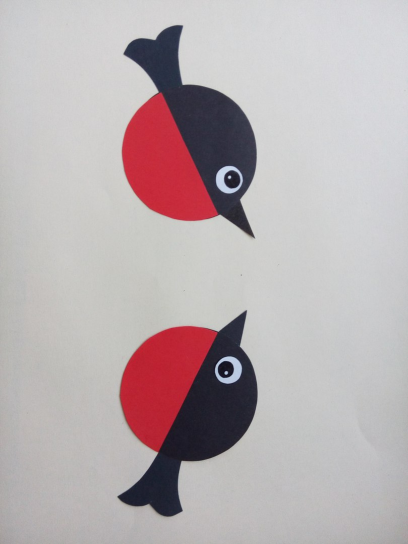 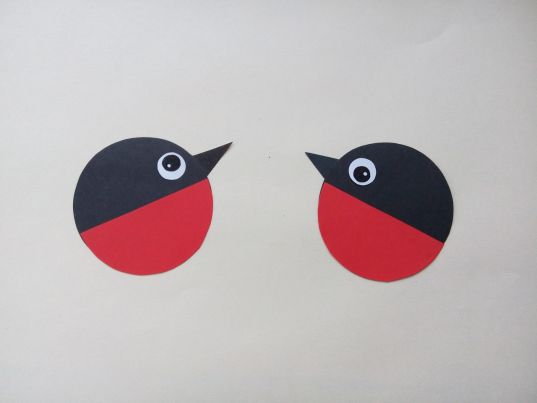 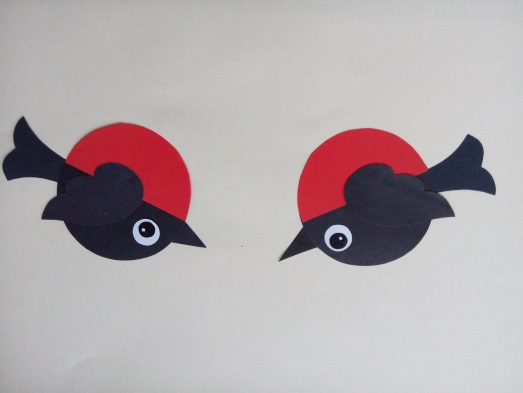 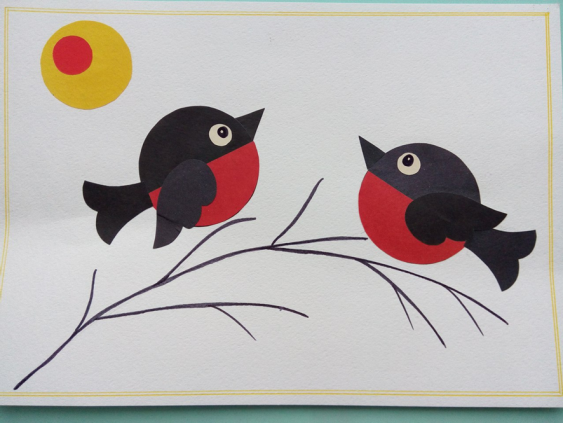 Снегири на ветке
3. Способ.Вам понадобиться: сердечко красного и черного цвета, хвостик, клюв и два глаза.
Поэтапная инструкция:
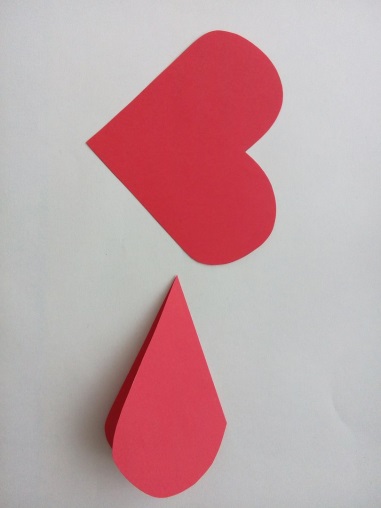 1. Согните красное 
сердечко пополам, 
вклейте вовнутрь клюв и хвост.
2. Доклейте глаза с обоих сторон.
3. Согните черное сердечко пополам, обклеив его как крылья.
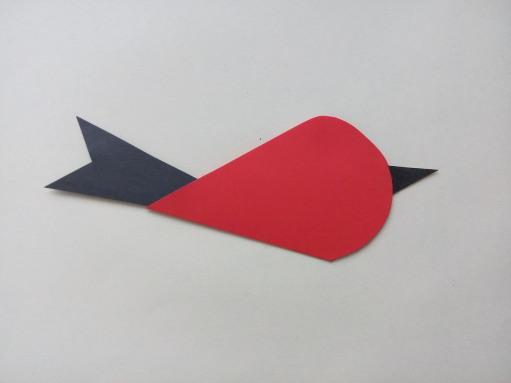 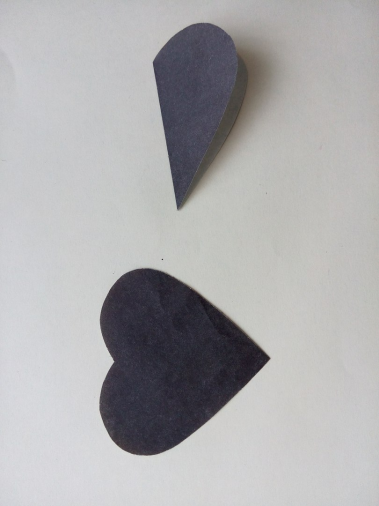 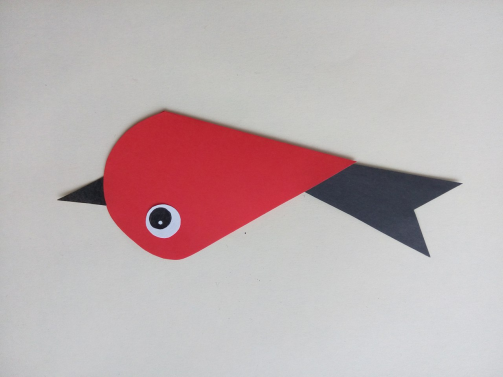 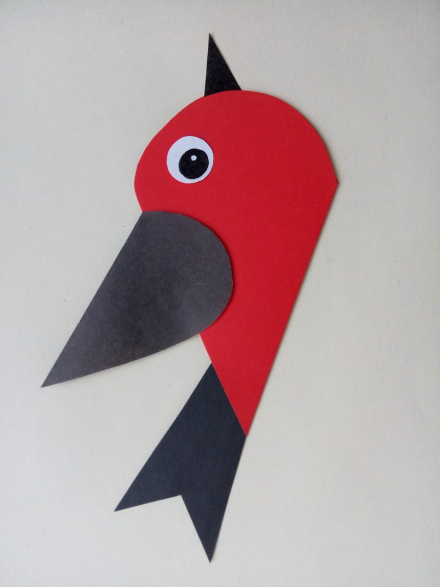 Таким простым способом вы можете выполнить и других красивых птичек.
Желаем успехов в вашем творчестве!Автор: Краева Елена Васильевна